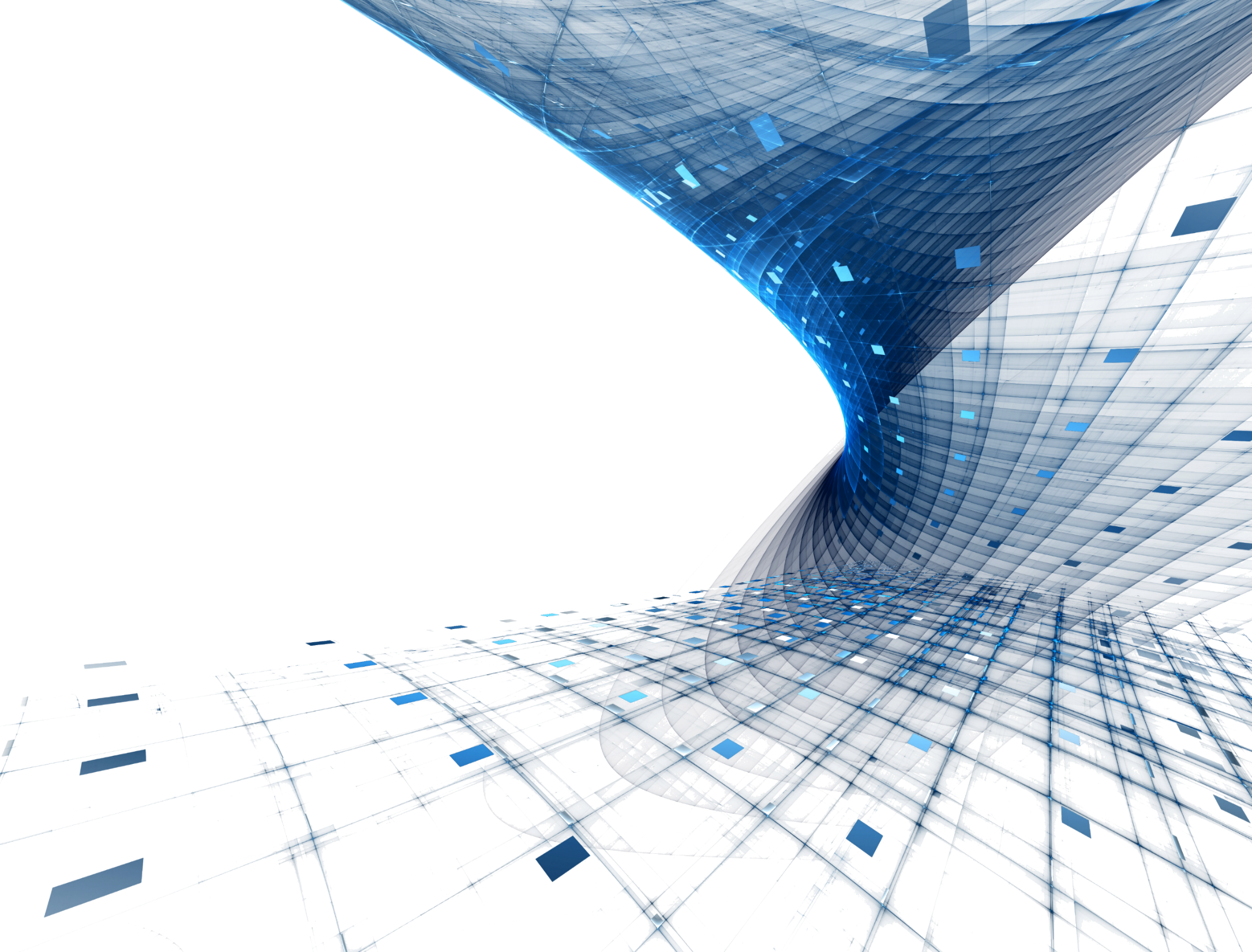 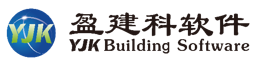 盈建科V5.0抢先版楼板舒适度分析——精品班
案例实操3—商场、展览厅、剧场等使用类别楼盖在行走激励和有节奏运动下楼板舒适度分析
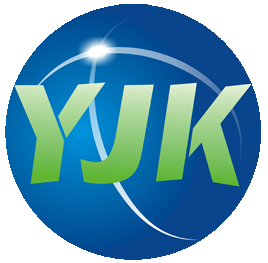 YJK V5.0抢先版
北京盈建科软件股份有限公司
Beijing YJK Building Software Co., Ltd
规范依据《建筑楼盖结构振动舒适度技术标准》JGJ/T-2019
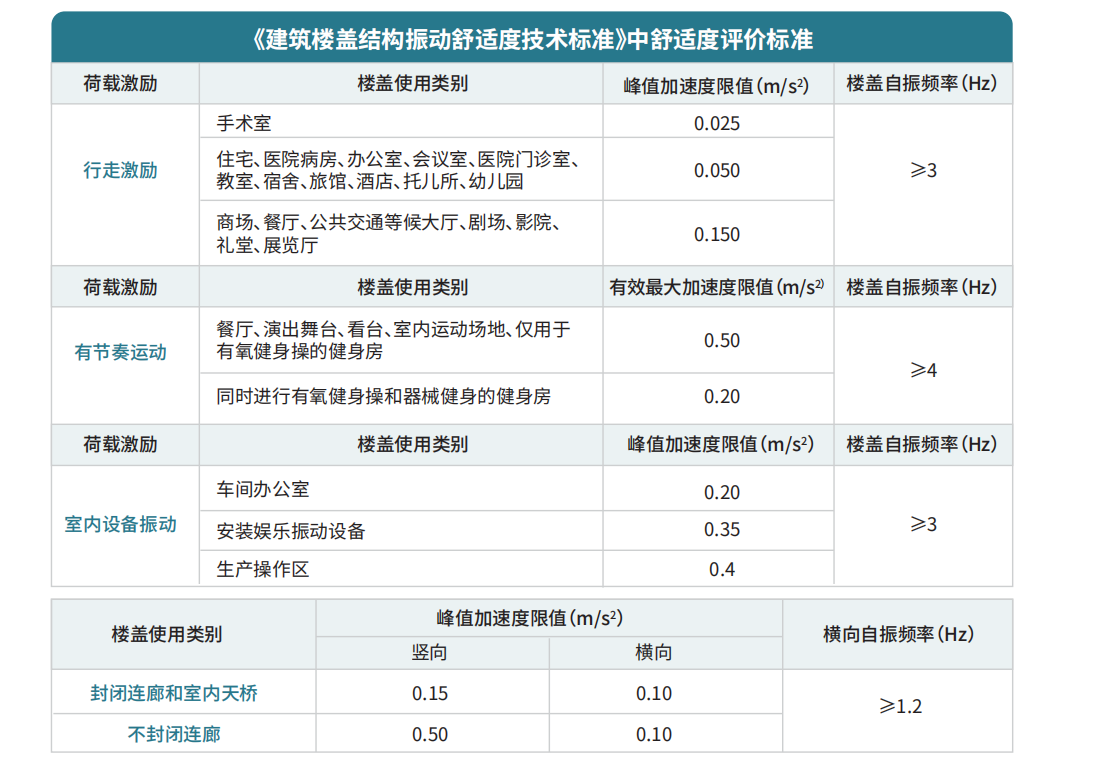 对于商场、剧场、学校等建筑结构，有可能再同一层楼盖上同时出现两种或两种以上激励形式。

比如：
学校的同一层上同时有教室和室内运动场地。

商场的同一层上同时有连廊和室内天桥、仅用于有氧健身操的健身房、行走激励。

剧场的同一层上同时有看台和演出舞台（有节奏运动）和行走激励（人走动）。
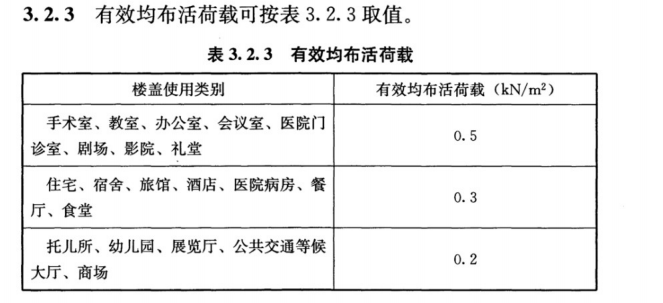 规范依据《建筑楼盖结构振动舒适度技术标准》JGJ/T-2019
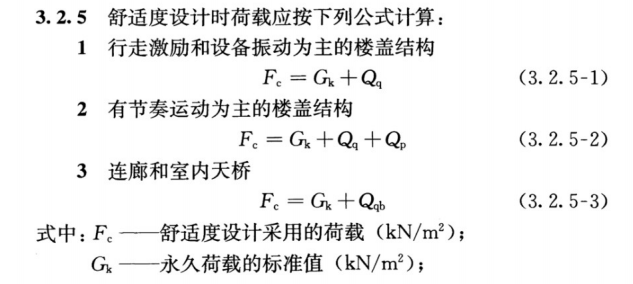 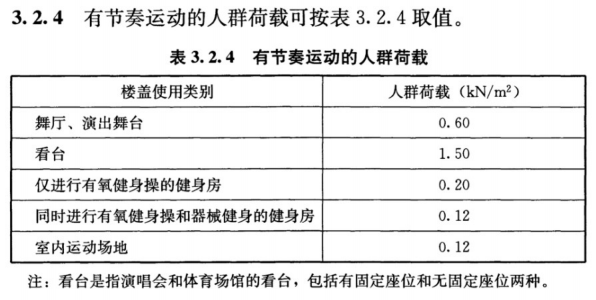 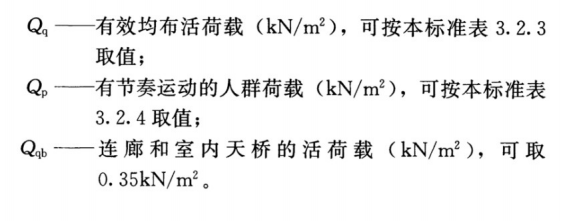 3.2.5条文说明
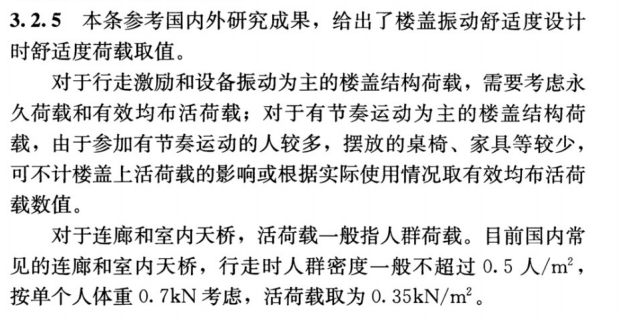 规范依据《建筑楼盖结构振动舒适度技术标准》JGJ/T-2019
有节奏运动f1’
行走激励f1’
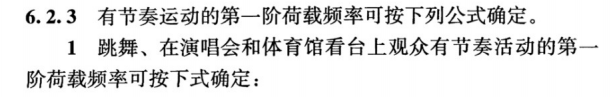 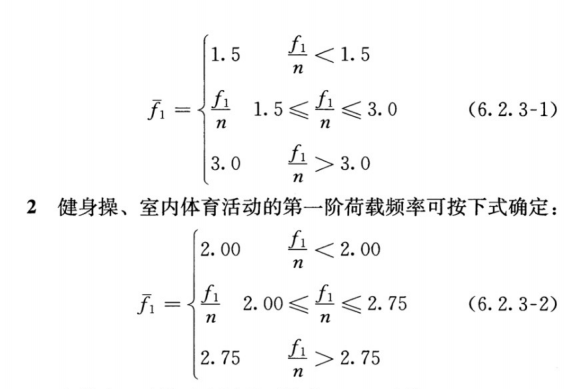 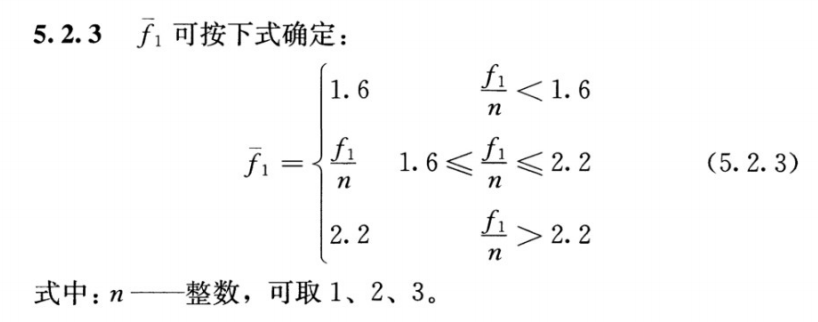 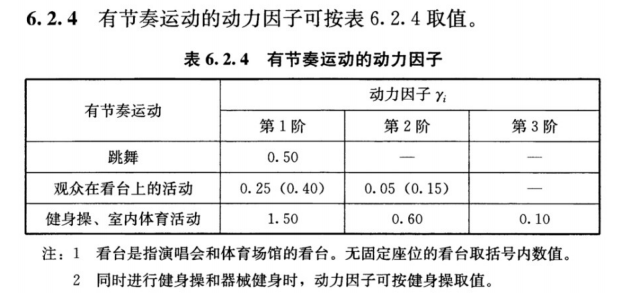 规范依据《建筑楼盖结构振动舒适度技术标准》JGJ/T-2019
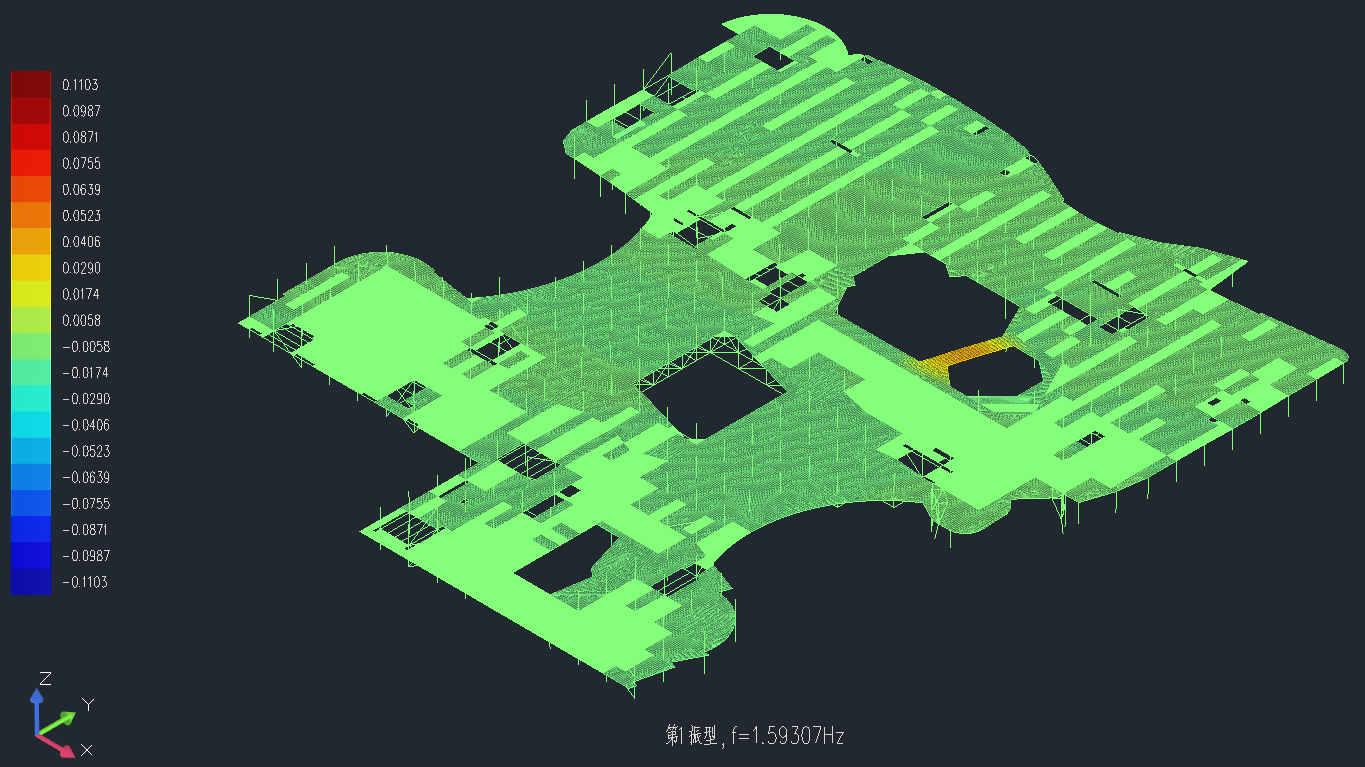 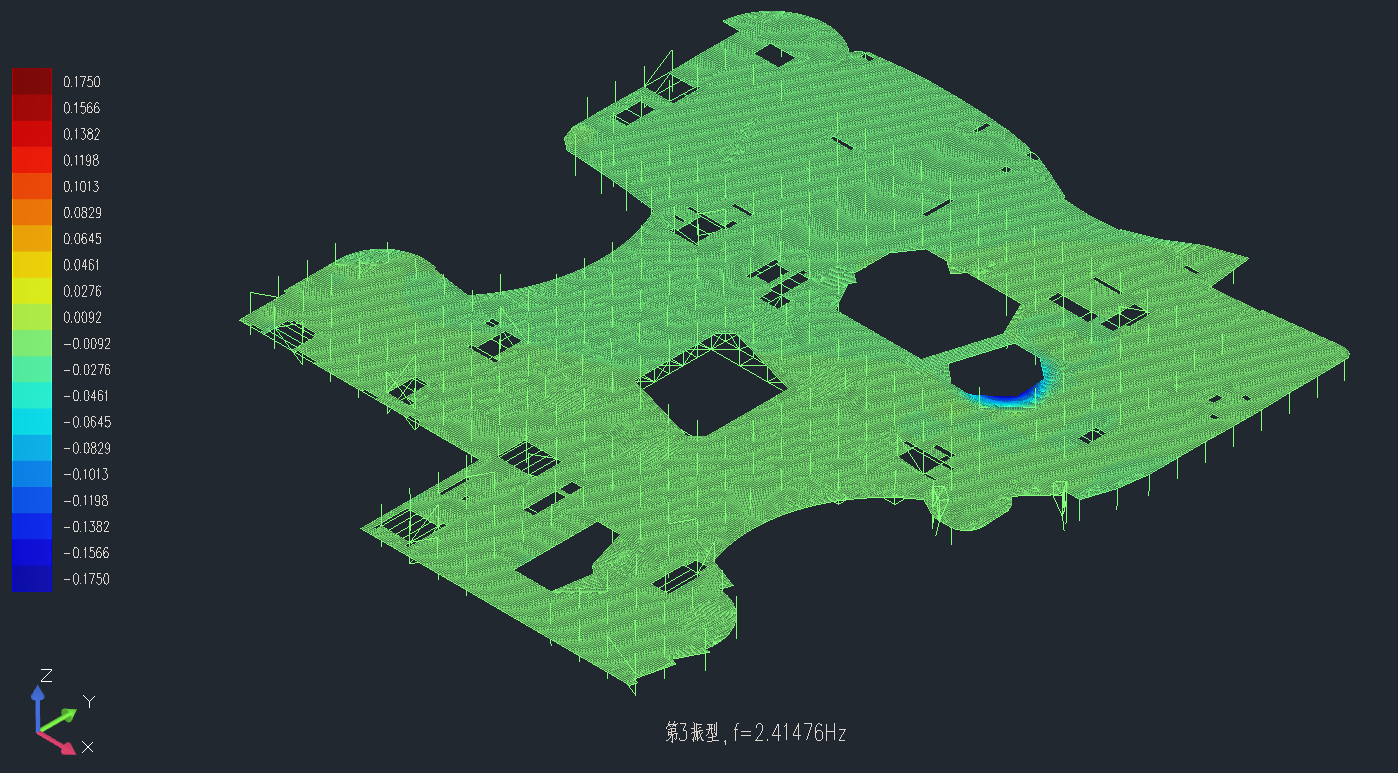 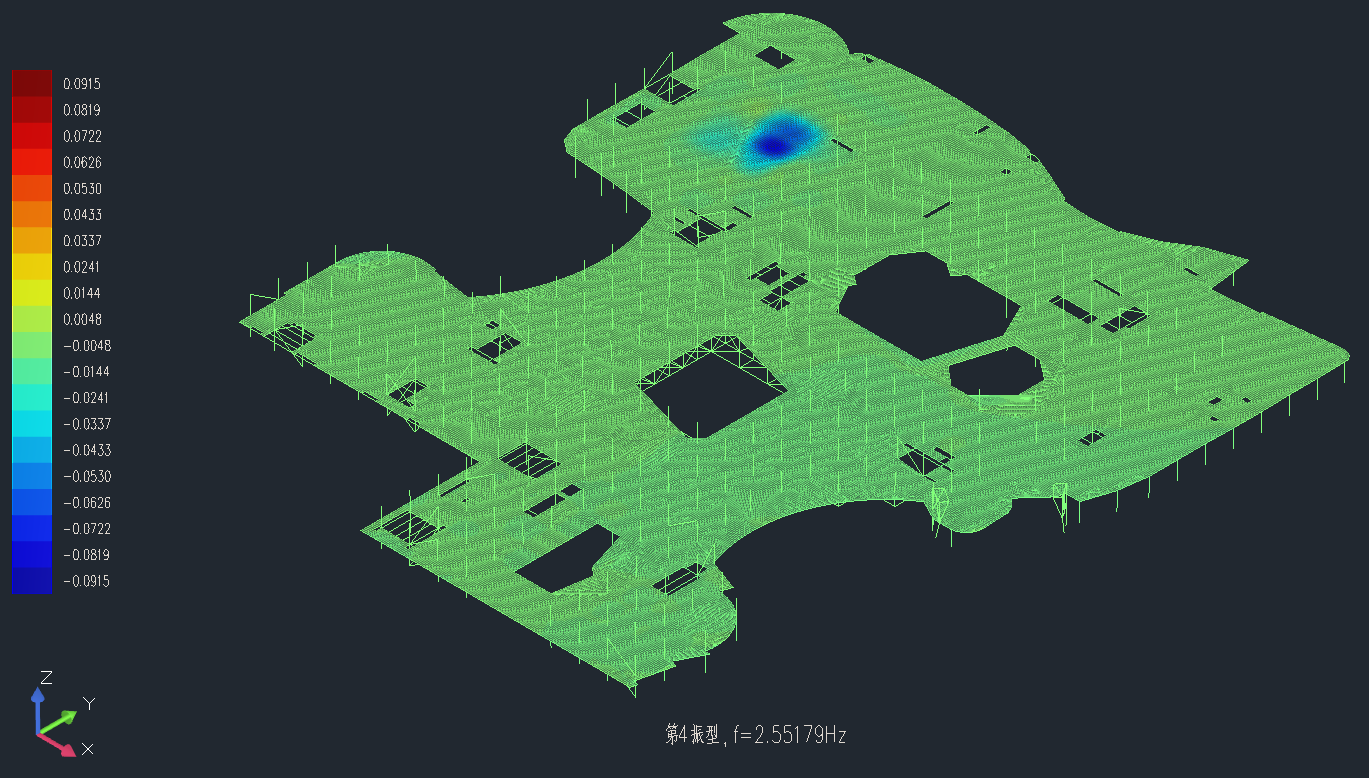 规范依据《建筑楼盖结构振动舒适度技术标准》JGJ/T-2019
行走激励
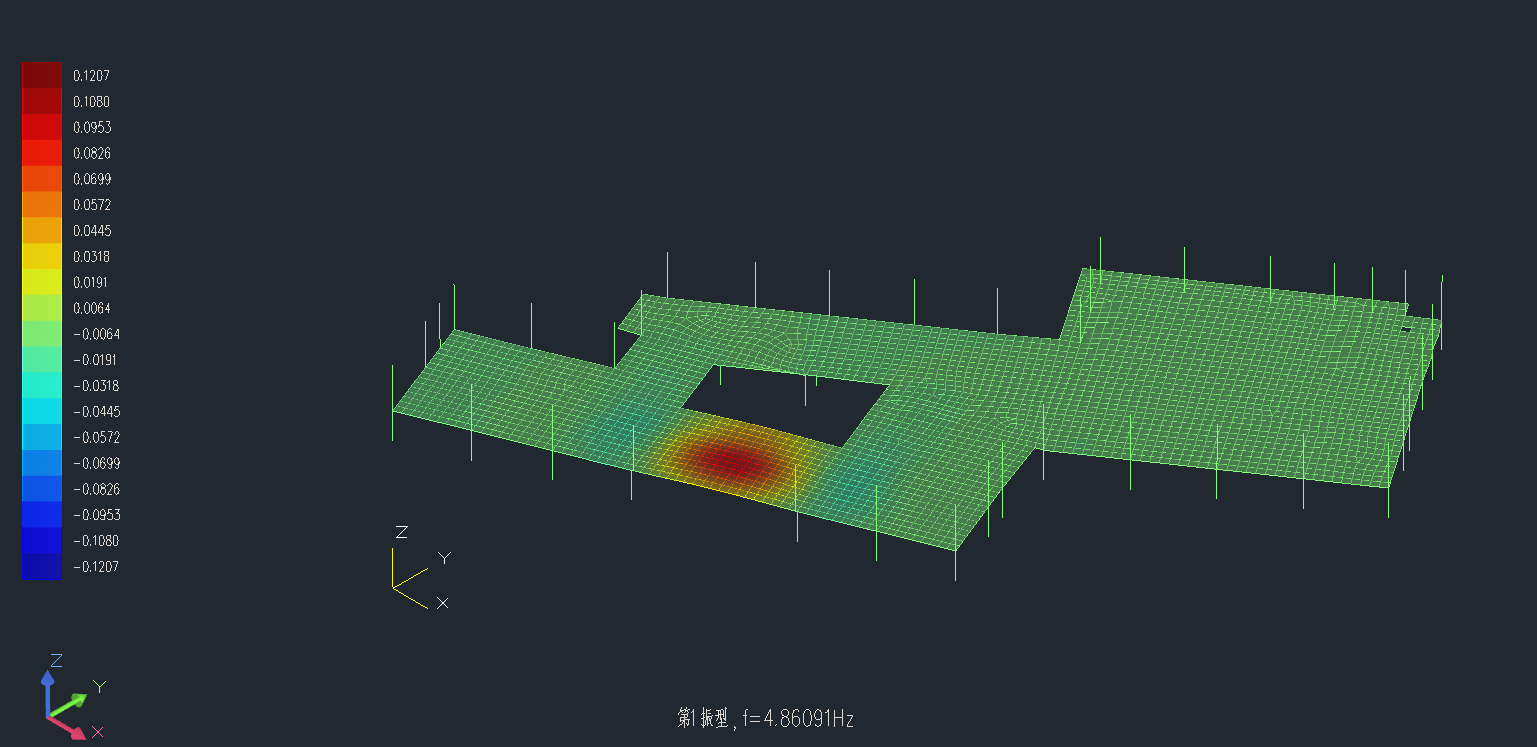 计算得到第一阶阵型为计算区域处的自振模态（f=4.86091Hz），所以将该频率作为f1计算。
规范依据《建筑楼盖结构振动舒适度技术标准》JGJ/T-2019
有节奏运动
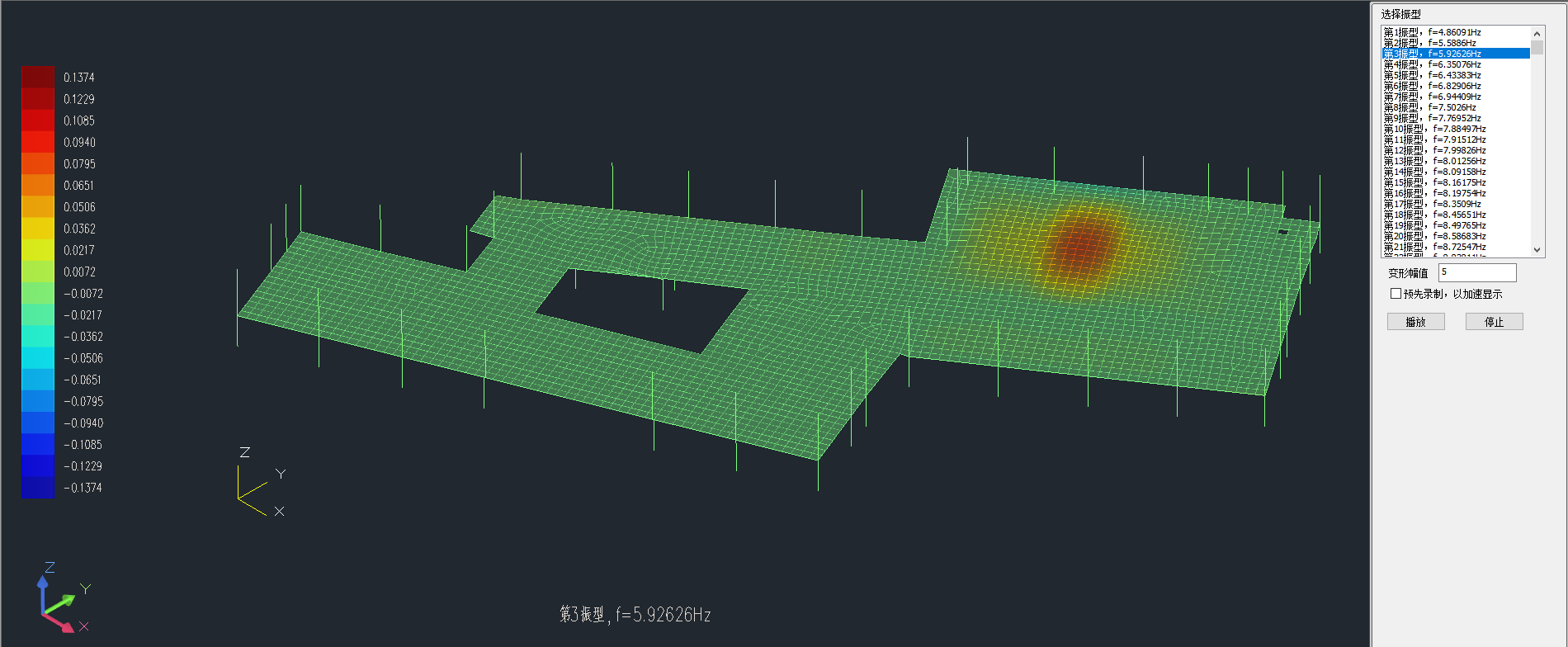 计算得到第三阶阵型为计算区域处的自振模态（f=5.92626Hz），所以将该频率作为f1计算。
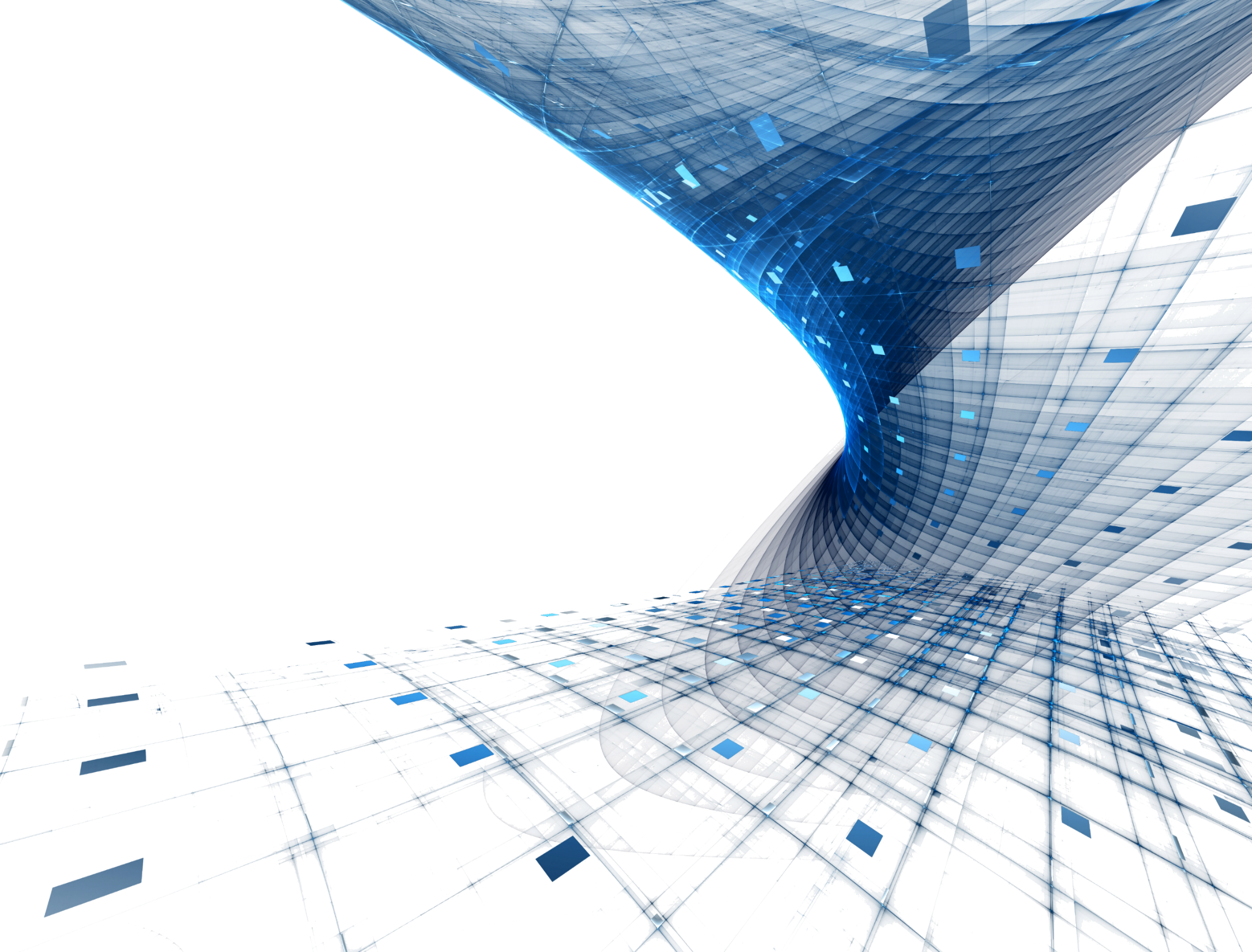 THE END